Педагогічна рада

“STEM-освіта: Інтегрований підхід до творчої індивідуальної діяльності учнів”
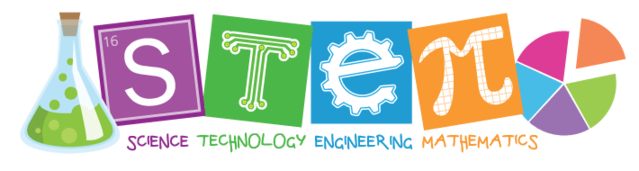 Не навчайте дітей так, 
як навчали вас, - вони народились   в 	інші часи...
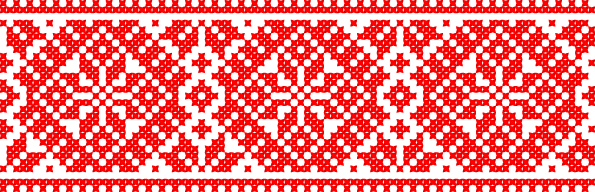 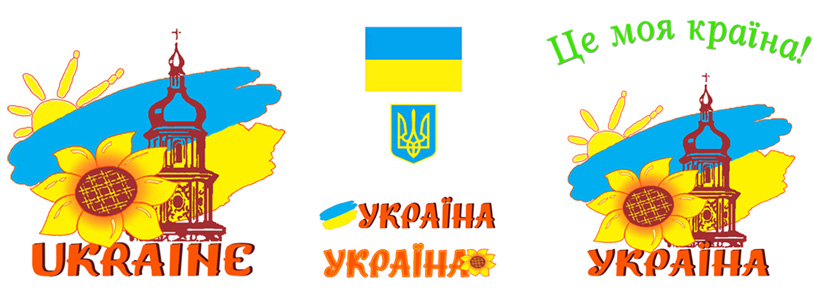 Інноваційні технології :
	 - інтерактивні технології;
	 -інформаційно-комунікаційні  технології;
	 - технології диференційного навчання;
	 - проблемного навчання; 
	- ігрові технології та інші. 
	- STEM-освіта.
Наука, технології, інженерія, математика
Головне завдання STEM-освіти:
 це  конкурентоспроможність випускників  на сучасному ринку праці здатність і готовність до: 
– розв’язання комплексних задач (проблем)
 – критичного мислення
 – творчості 
– когнітивної гнучкості
 – співпраці 
– управління 
– здійснення інноваційної діяльності.
STEM  - освітні технології навчання,  їх можливе та доцільне співвідношення із традиційними методами
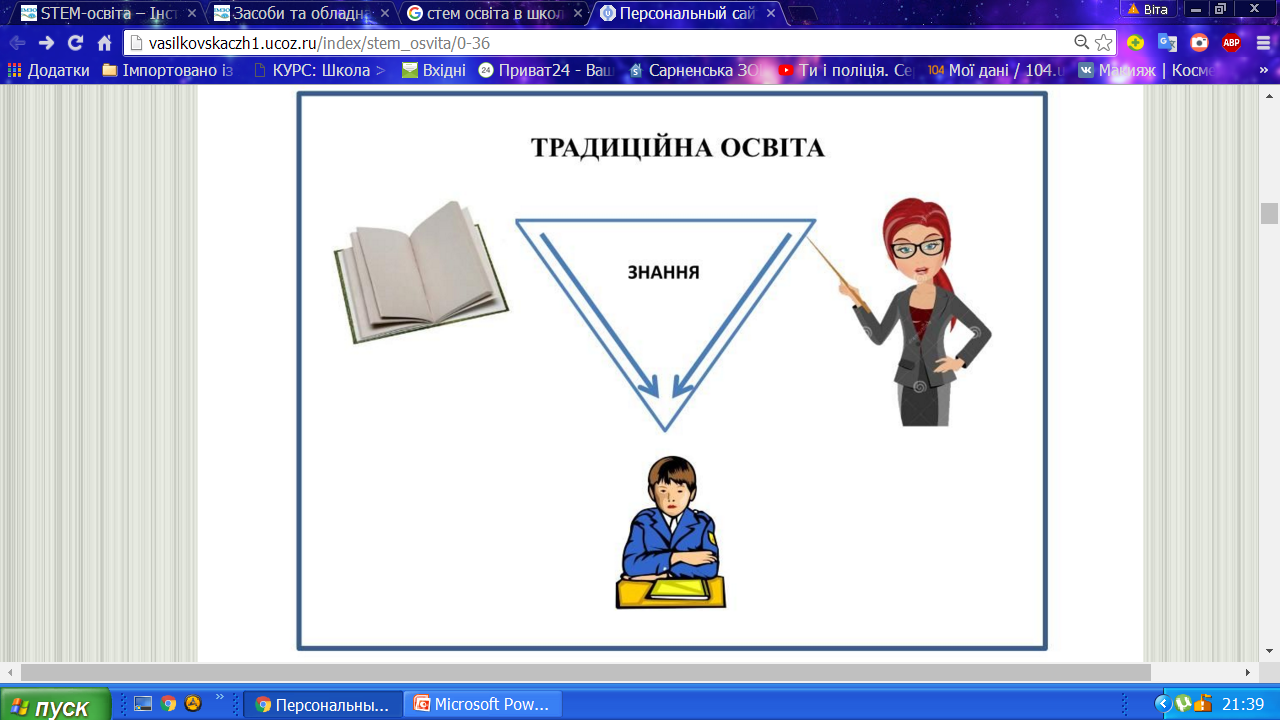 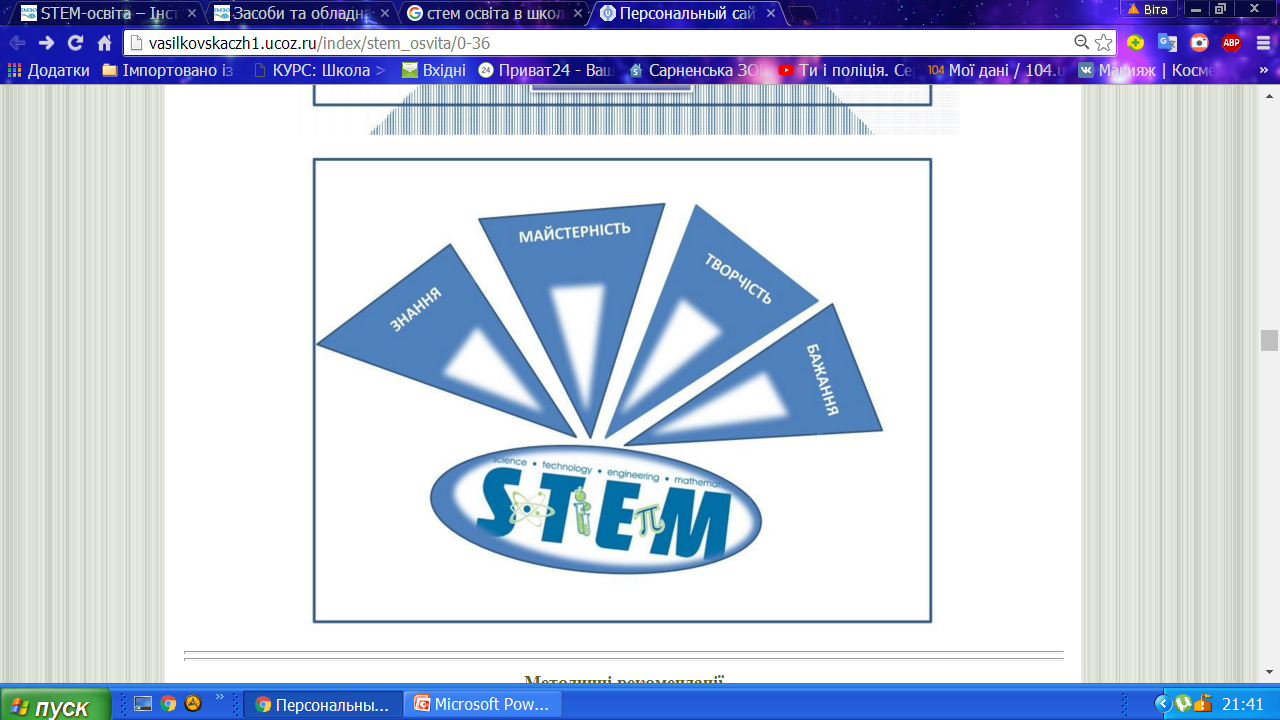 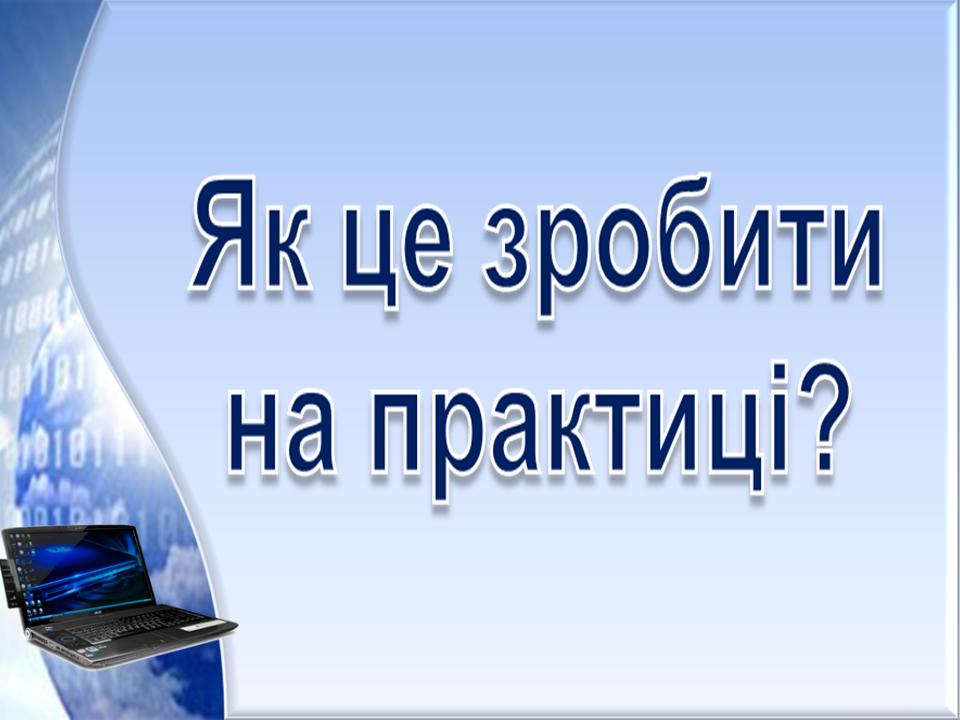 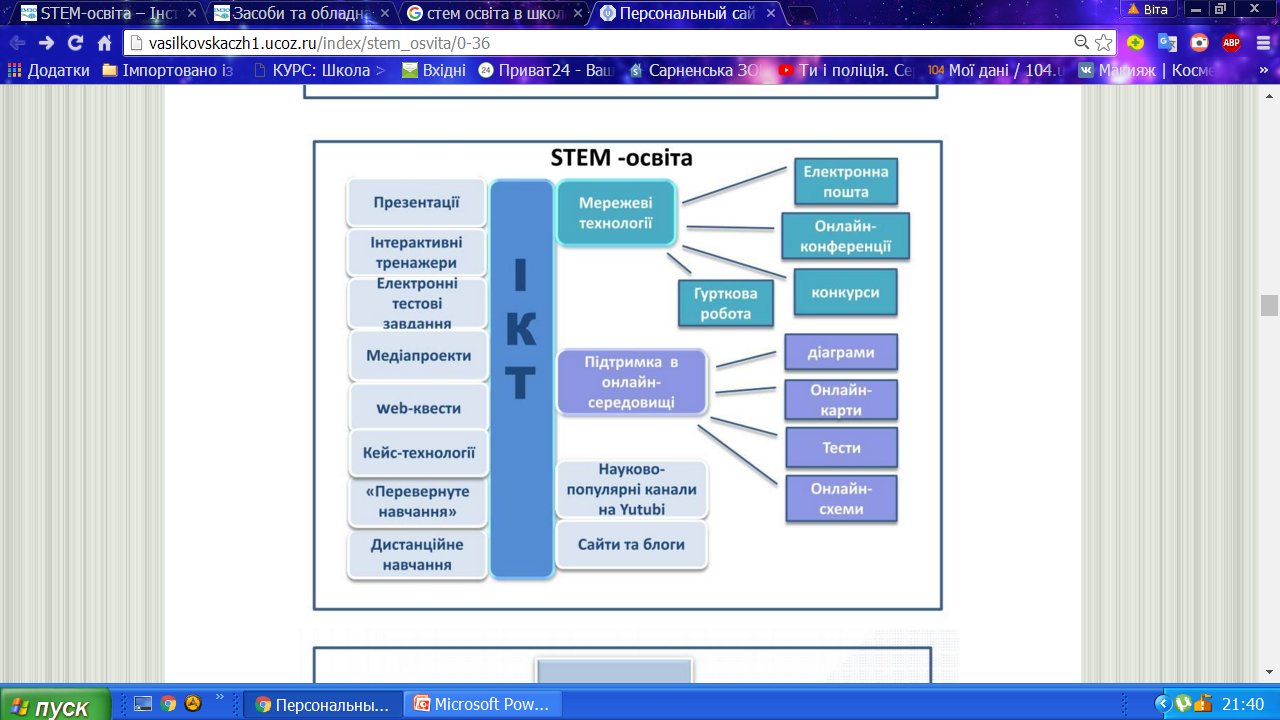